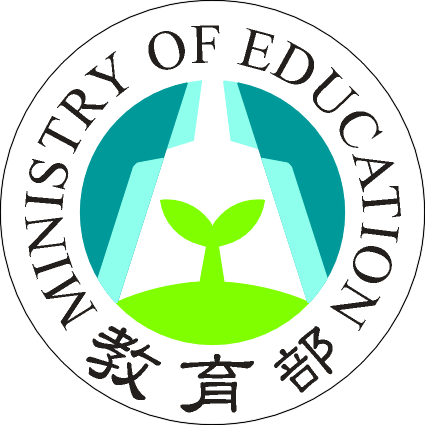 教育施政理念與政策發展
吳清基部長
100年7月4日
1
簡報大綱
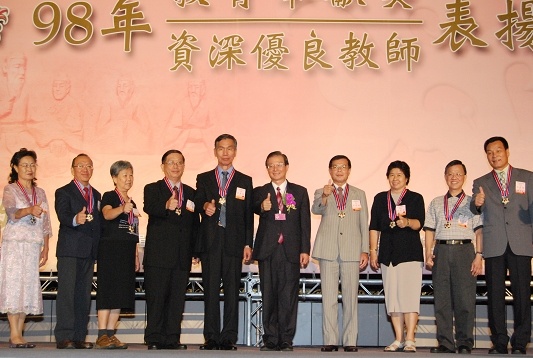 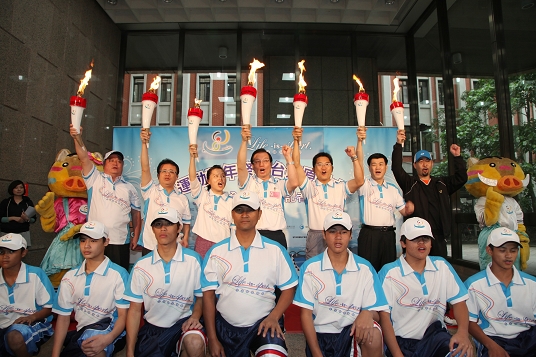 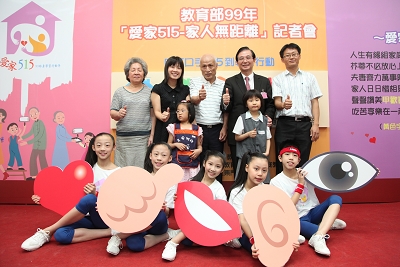 2
壹、前言
教育的發展必須因應社會變遷之需要，
  而人民的期待也必然帶動教育不斷追求進步。
3
社會變遷與環境情勢
一、國際情勢與挑戰
（一）三E時代來臨之教育使命
（二）知識經濟時代學習需求與型態之轉變
（三）全球化趨勢國際人才之競爭
二、國內環境與期待
（一）人口結構轉變對教育的影響
（二）國人對教育品質之殷切期待
（三）多元包容永續生命價值之建立
4
貳、回顧教育進步軌跡
教育機會普及
87年教改行動方案設定5歲幼兒入園率目標80%，近年5歲幼兒入園率已由96學年之89.88%提升至98學年之92.12%。
國民教育普及，平均每鄉鎮有7.2所小學、2所國中。高中學生數成長、高等教育粗在學率上升至98學年82.2%，高於美、英、日、法、澳大利亞。
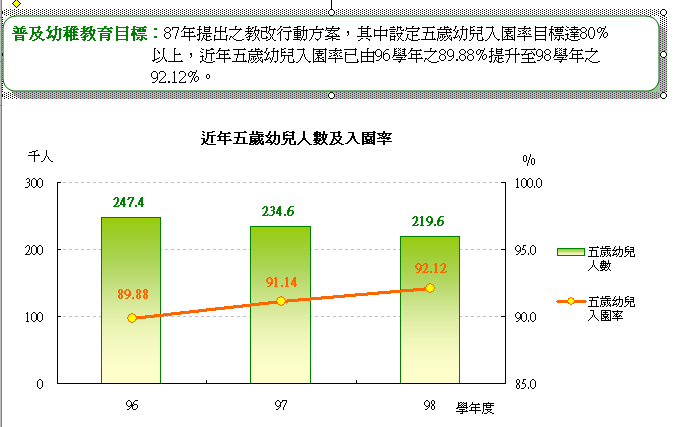 5
國教品質提升
以學生為主體、多元適性發展、學習內容活潑、教學創新、營造學校為快樂、安全、健康的學習場所。
國小平均每班學生數降至98學年之 26.78人，國中降至 33.48人。國小生師比降至16.07、國中14.91。每班35人以下國小佔98.99，國中佔74.64%。
教育現代化發展
提升教師權益保障與專業自主；師資、課程與教材多元化。
校長遴選制度改革；家長教育選擇與參與權；學校民主與社區化。
公布實施教育基本法，教育中立、教師專業自主、保障學生受教育權。
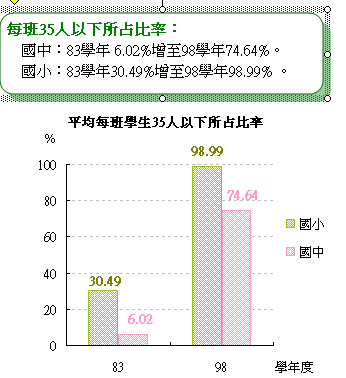 6
6
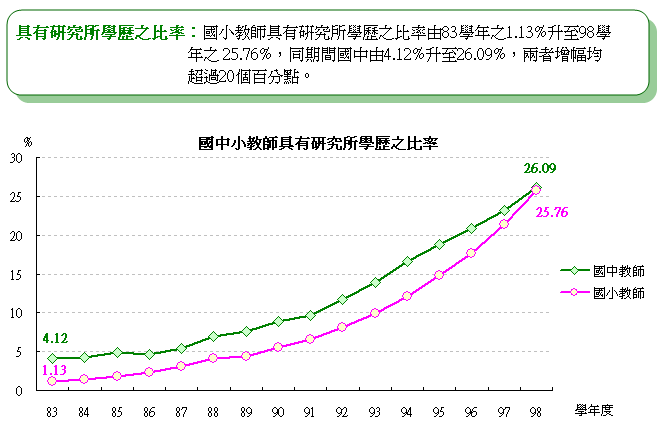 師資學歷提升
國小教師具研究所學歷比率由83學年1.13%升至98學年 25.76%，國中由4.12%升至26.09%。
高中由83學年 12.0%增為98學年之40.7%，高職由6.4%增至41.0%。
中輟學生逐降
中小學中輟學生逐年降低，實際輟學人數由92學年2,948人降至97學年829人。92學年中輟率0.1％，近三年降至0.03％至0.05％間。
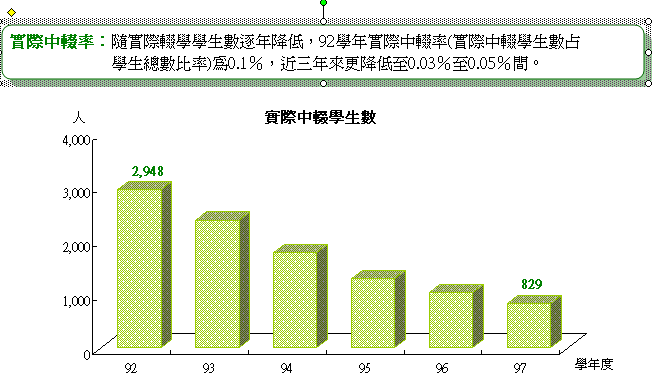 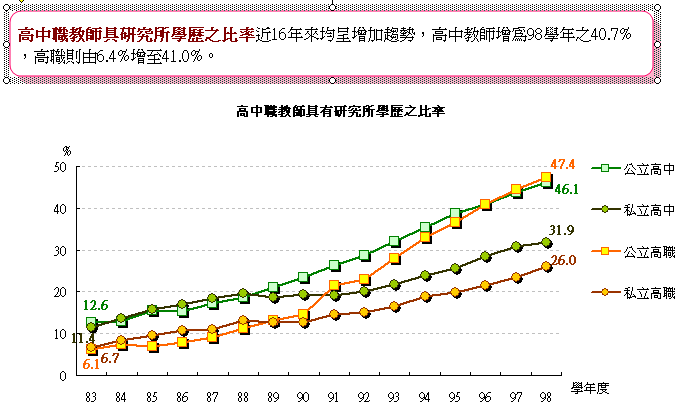 7
7
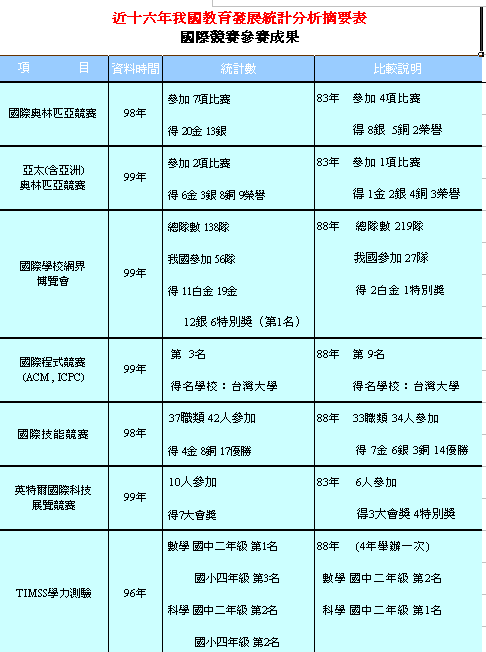 國際競賽屢創佳績
國際評比及競賽表現均優：
2006PISA數學成就排名第1；自然科學排名第4。
TIMSS2007數學成就國二與小四名列全球第1 與第 3，科學表現均為第2名。
2009數理科學競賽 (含國際國中科學 ) 總計榮獲20金13銀，首次得牌率 100 %，為歷年參賽獲得金牌數最多。
2010 國際物理與生物奧林匹
亞競賽分獲 5金及4金，排名
均為第 3名；化學 2金 2銀；
數學與資訊均為 1 金 3 銀。
2010美國國際科技展覽(ISEF) 得獎9人，獲7項大會獎。
8
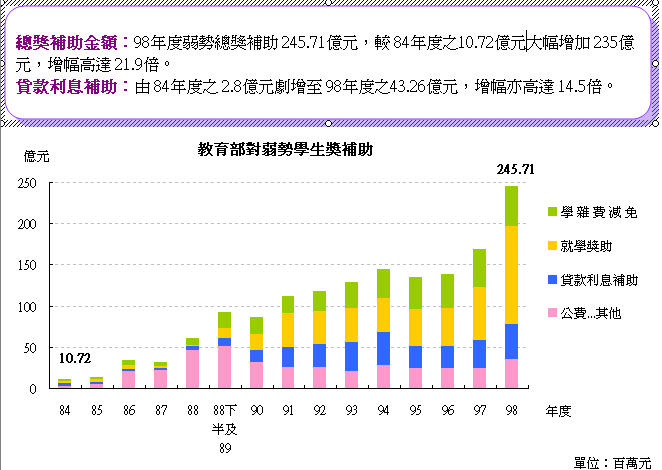 弱勢學生照顧
98年度對弱勢學生總獎補助經費 245.71億元，15年來大幅增加 235億元，增幅高達 21.9倍。
特教預算自 89 年度起比率均高於3%以上；98 年
度為4.31%，99年度再提升為4.63%。
大專原住民學生由 88 學年 6,780 人增為 98 學年19,299人，增幅1.8倍，研究生從36人增至 803人。
最低所得家庭受高教比率由80年 23.0% 增至 97年 65.7%。
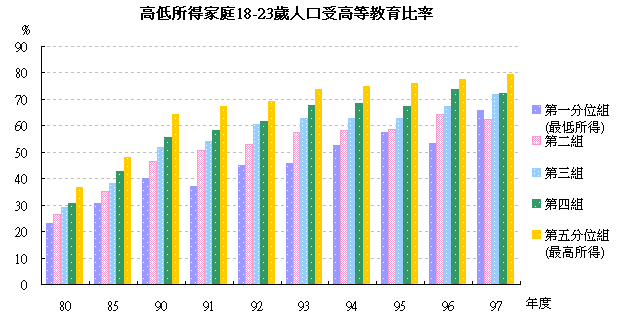 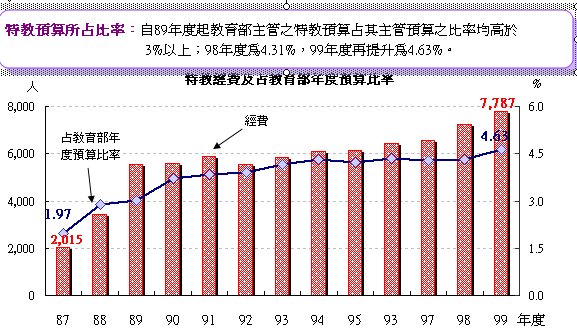 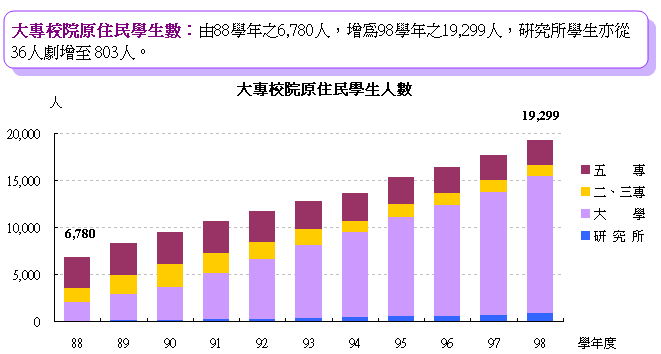 9
9
97學年度開設英語授課學校增至50所，學程數160；外語課程13,775 門。
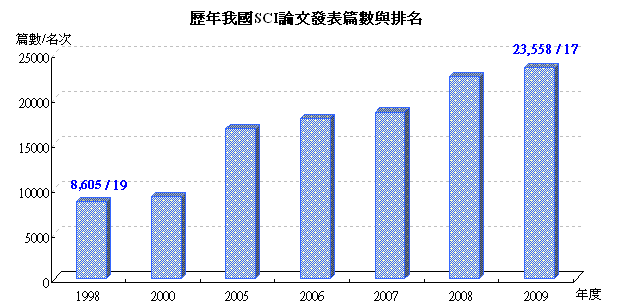 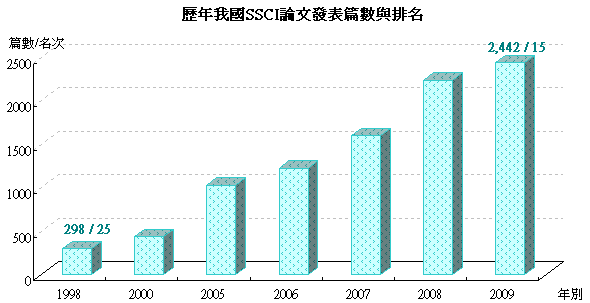 高教國際交流成長
國際合作提升：92 至 97 年
與國外簽約成長1倍；至 98年有 156大學與 94國2,341校合作，簽約5,249 件。
國際發表逐增：98 年SCI第
17名；SSCI 98年較87年增2,144 篇，排名15；99年進
入ESI排名增8校，增26%。
營造英語環境：97學年開設英語授課增至50所，學程數160；外語課程13,775 門。
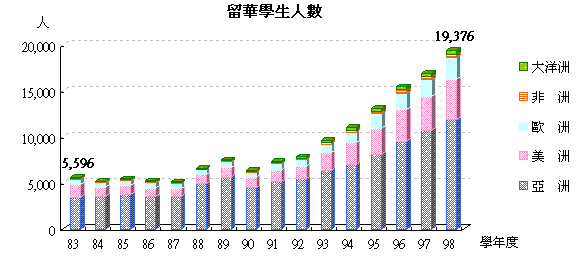 留華比率增加：98年19,376
人，修學位比率 40%，亞洲
 48 %，美洲30%，歐洲18%。
鼓勵出國留學：98年2,586 
名學生因政府獎學金及貸款
至國外求學。
10
閱讀風氣提升
推動全國閱讀計畫、焦點300閱讀計劃、悅讀101、閱讀起步走、閱讀植根與空間改造等閱讀政策，提升學校閱讀風氣及強化圖書館功能。國中小 83學年至97學年借閱圖書增幅達11.42%；高中職增幅達13.73%；大專校院增幅近倍。
終身學習社會建立
社區大學由87年底之1所增至98年底之100所；學員數由87年底開辦之3千人次增至98年23萬2千人次。
建構學校與社區學習型組織網絡；終身學習場所與風氣持續成長。
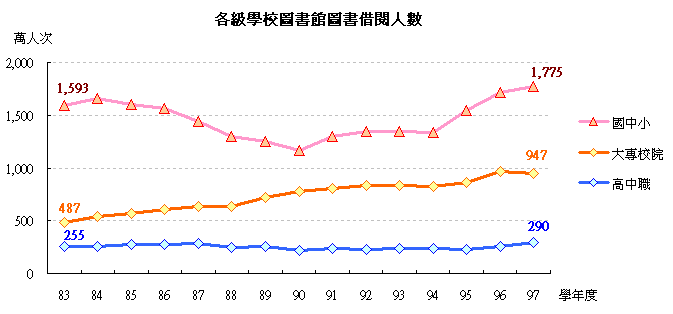 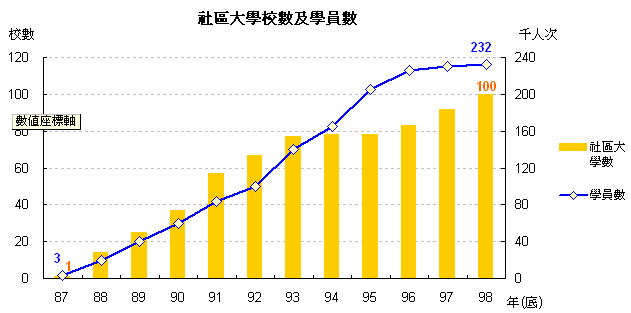 11
11
參、當前教育施政藍圖
目   標
策     略
主    軸
1
多元智能
適性發展
2
全人格教育
全方位學習
3
強調本土化
重視國際化
4
重視基本能力兼顧通識陶冶
5
強調完全學習重視終身教育
6
珍視生命教育學會感恩回饋
願     景
1.提供一個優質的教育環境，讓孩子可以快樂學習成長
2.培養社會好國民、世界好公民，讓國家更有競爭力，人民生活更美好
1
學前幼兒
健康幸福
成長
2
國小學生
活潑快樂
學習
3
國中學生
多元適性
發展
4
高中學生
通識教育
啟迪
5
高職學生
能力本位
教育發展
6
大學生
專門知能
學習
7
技專生
專精技能
養成
8
研究生
高深學術
獨立研究
9
社會成人
終身學習
成長
10
新移民
文化適應
基本能力
學習
。
。
。
5健康校園
1全人教育
2生命教育
3終身教育
4完全學習
優先推展項目
落實組織改造，強化行政效能等15項優先推展項目
當前工作重點
提升中小學教育品質，強化學習成效等14項當前工作重點
12
一、願景
13
二、目標
14
三、教育施政五大主軸
15
四、教育六大策略
16
五、優先推展項目
17
18
19
20
21
22
23
24
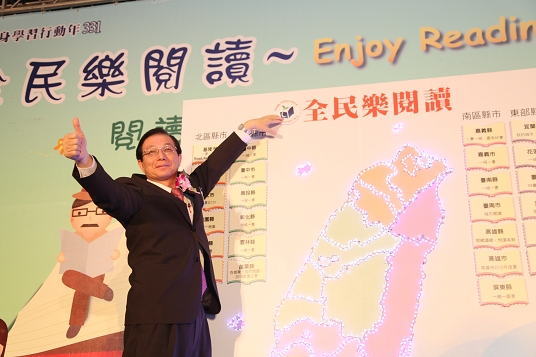 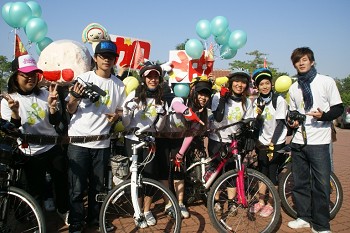 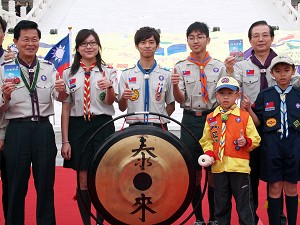 25
六、當前工作重點
26
肆、前瞻創新興利政策
一、前瞻教育施政布局
當前教育施政藍圖
溝通              合作               實踐
教育
施政布局
精緻‧創新
公義‧永續
精緻教育‧創新進步‧拔尖扶弱‧終身學習
27
二、創新教育精緻發展
28
伍、 結語
卓越
績效
創新
科技
精緻
TEXT
TEXT
TEXT
TEXT
展現卓越實力
強化競爭優勢
落實績效責任提升全面品質
實踐創新社會追求多元適性
促進科技進步推動終身教育
實現精緻教育整合各界力量
29
謝謝聆聽
敬請指正
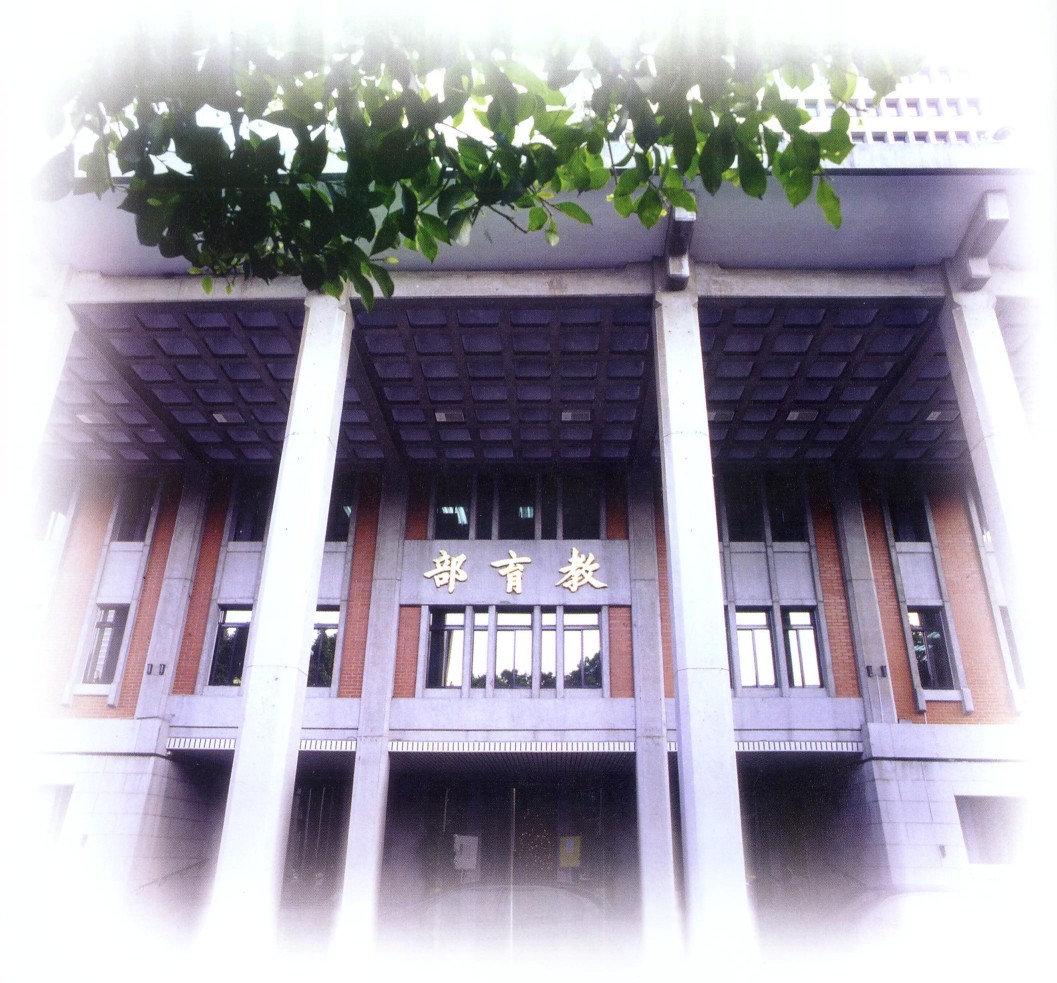 30